Imperial Irrigation DistrictElectric Transmission System- Imperial Valley Economic & Energy Summit
Paul Rodriguez, P.E.,
Deputy Power Manager

June 11, 2025
Electric System
Service territory of 6,471 square miles
Summer Peaking Utility (1,177MW)
Over 165,000 residential and commercial customers
1,780-mile transmission network and 5,004-mile distribution lines. 
IID Total Generation Capacity is over 2,181MW
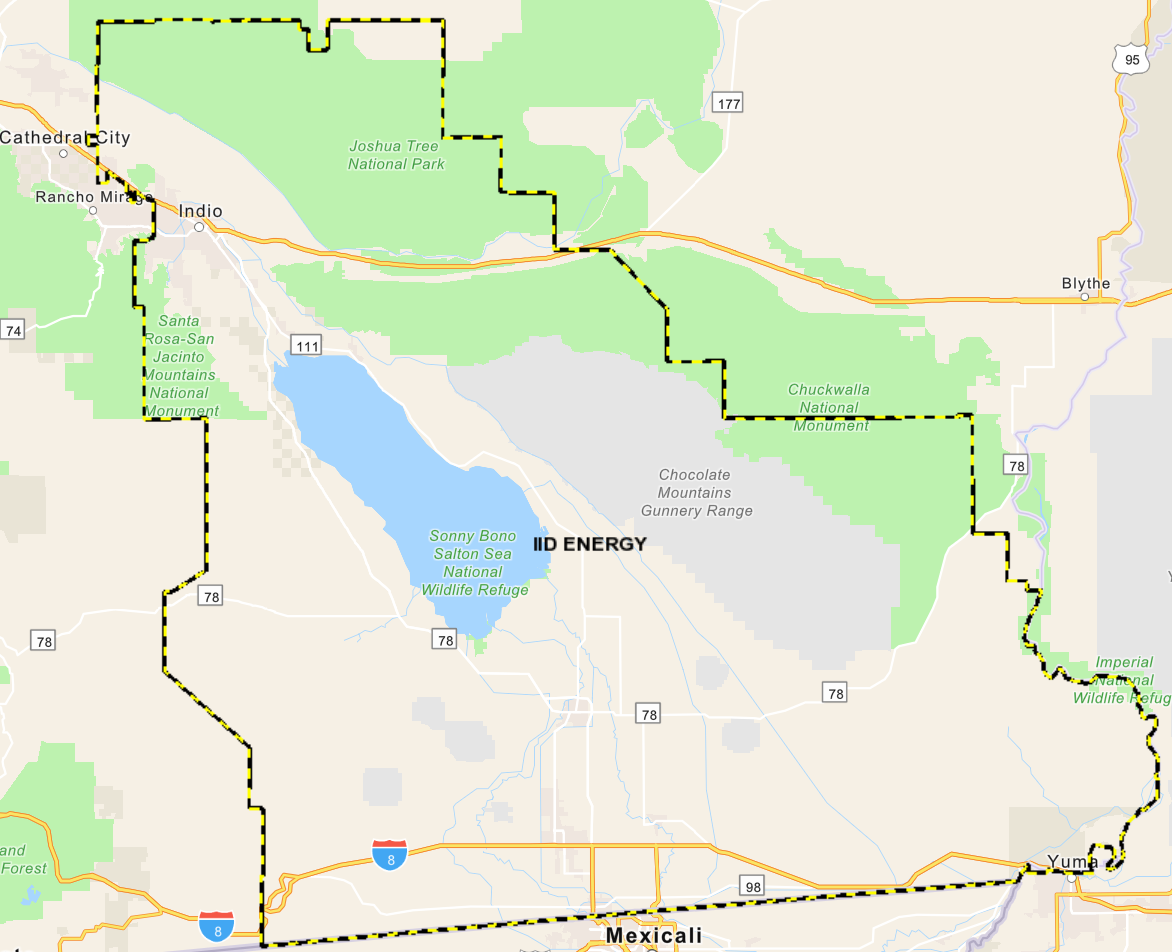 Coachella Valley Area 
25 Substations
Imperial Valley Area 
42 Substations
2
Vertical Integration
IID is a vertically integrated utility
Meaning it manages and controls all aspects of the electric grid, including:
Generation
Transmission
Distribution
Balancing Authority Functions
3
Generation Portfolio w/Targets
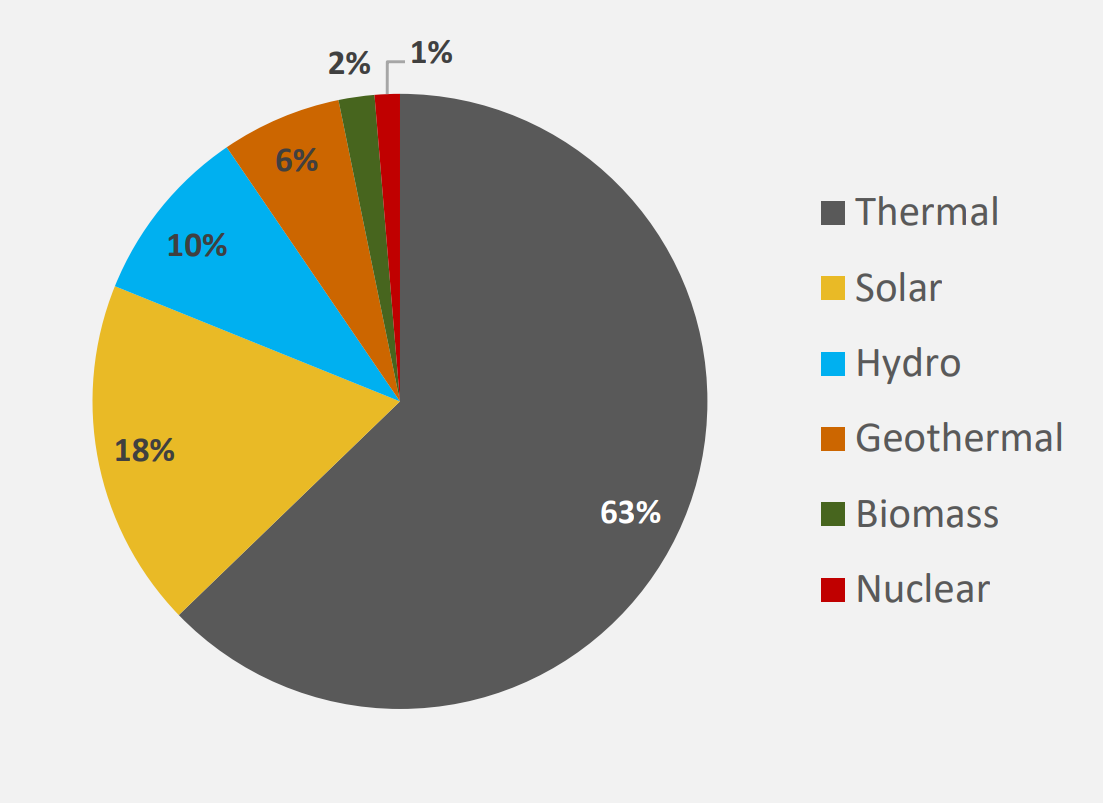 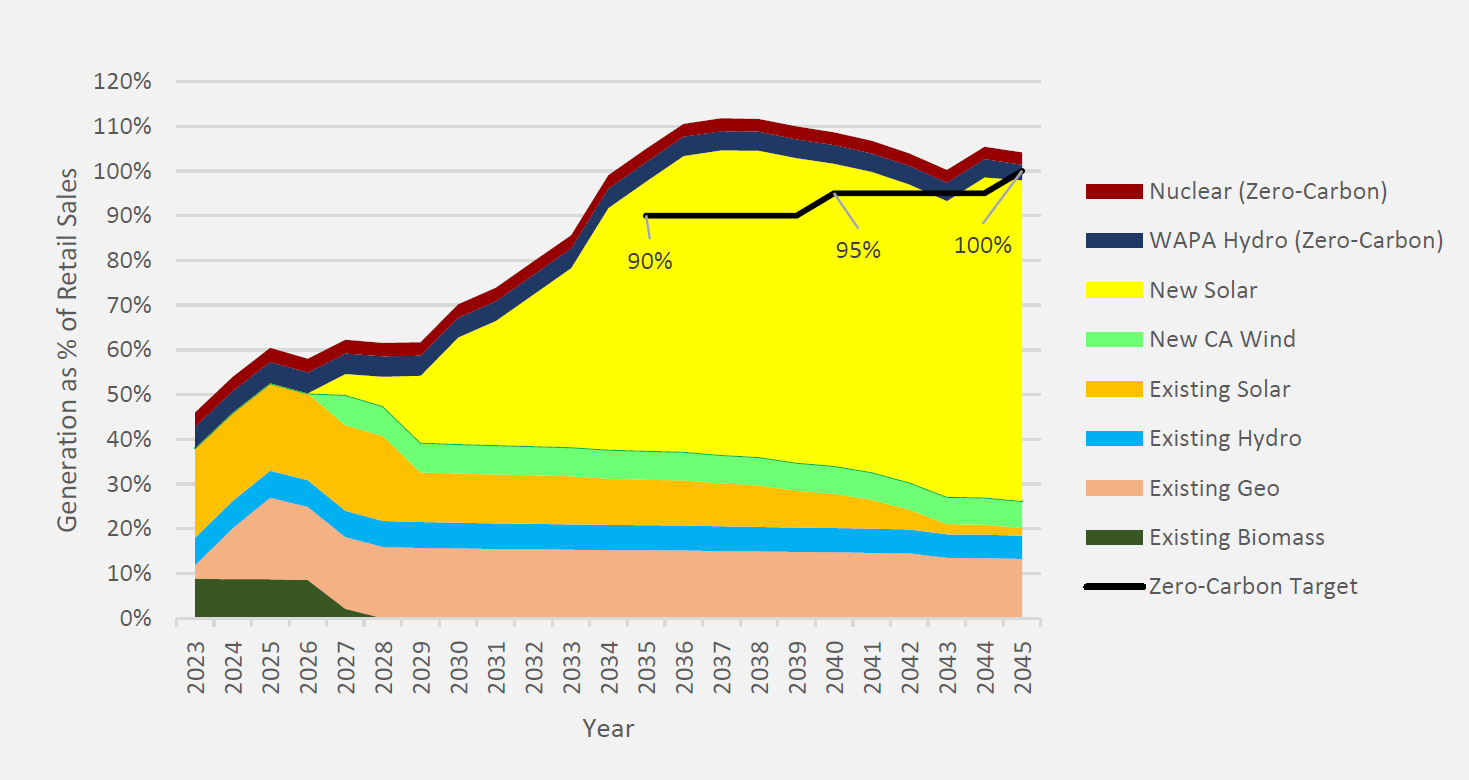 4
IID’s Transmission System
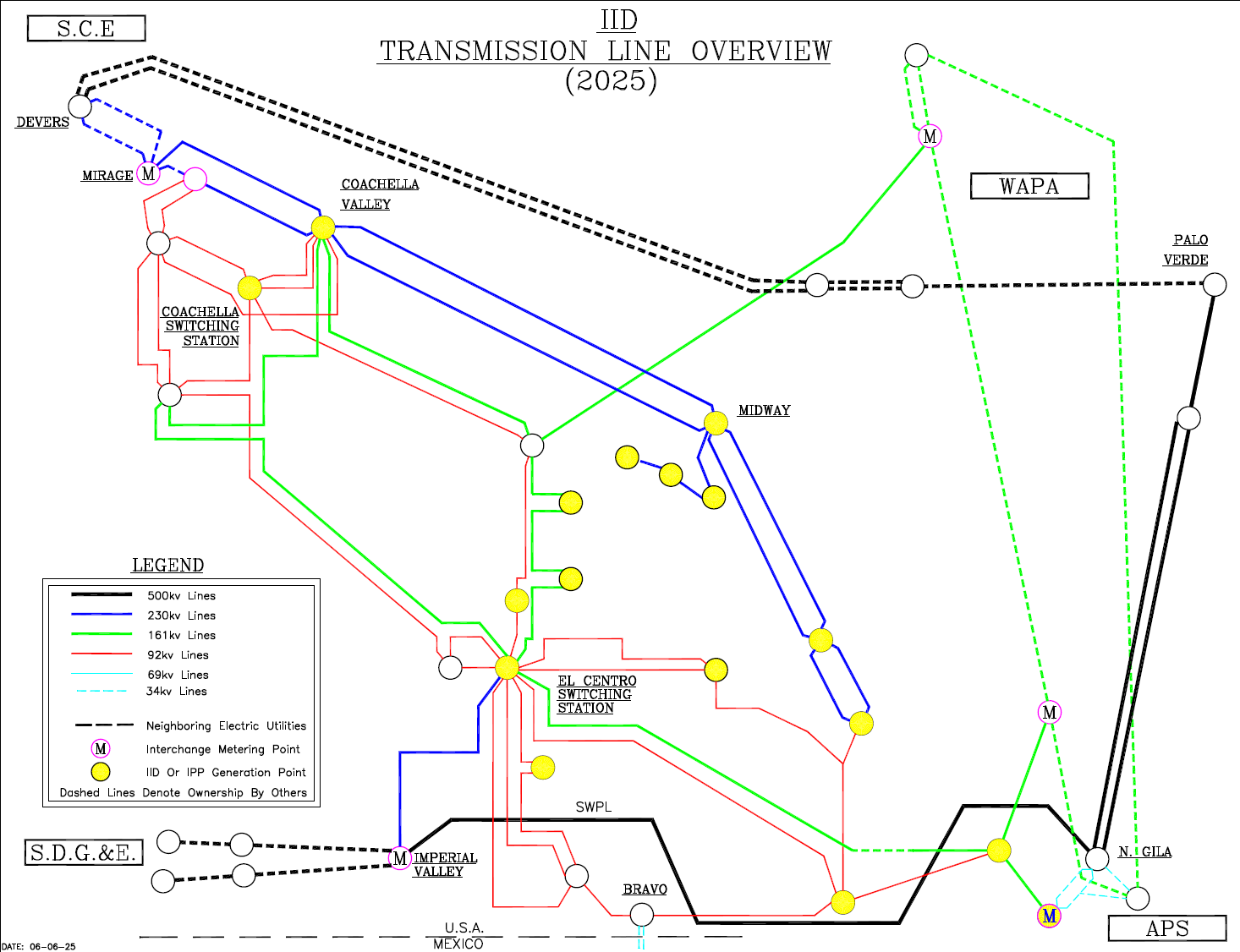 5
Balancing Authority
Responsible for managing real-time balancing of electric supply and demand within its territory.
Maintains a FERC-Compliant Open Access Transmission Tariff (OATT)
Facilitates Resource Interconnection and Power Transactions
Promotes Regional Grid Reliability and Planning
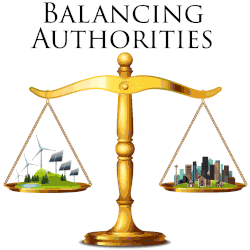 6
Large Load Customer (TCSP)
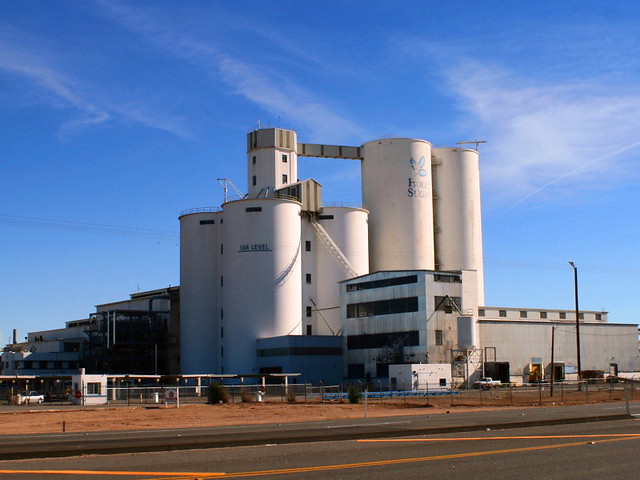 Applies to customers with large demand 
Service provided at ≥34kV transmission voltage
Recent inquiries have involved demand levels as high as 1,000 MW.
Interest is coming from a diverse range of industries, including mineral extraction, hydrogen production, and data centers. 
IID is actively developing new frameworks to address the unique requirements of these large-load interconnections. 
This effort is essential, as not all large-load customers have the same infrastructure, operational, or interconnection needs
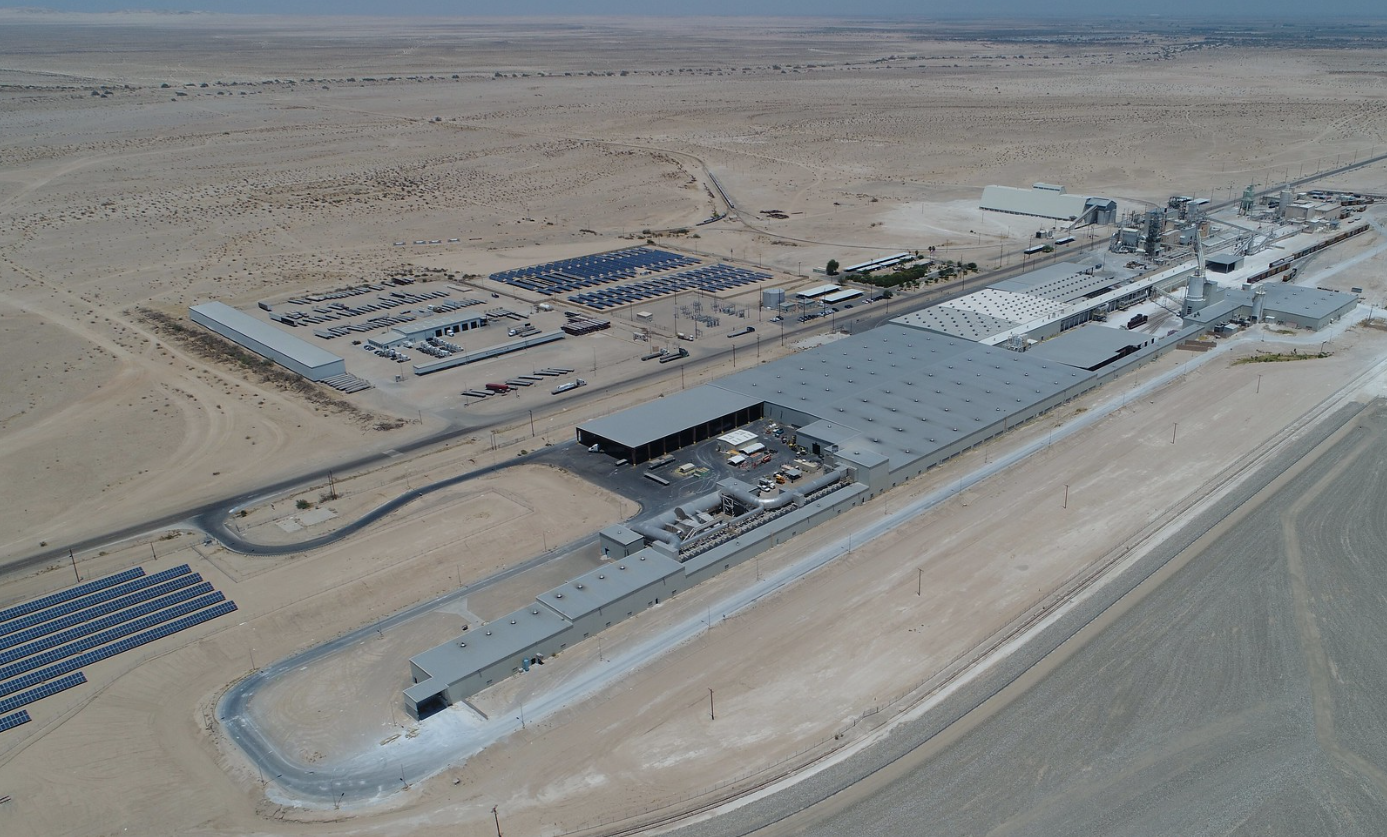 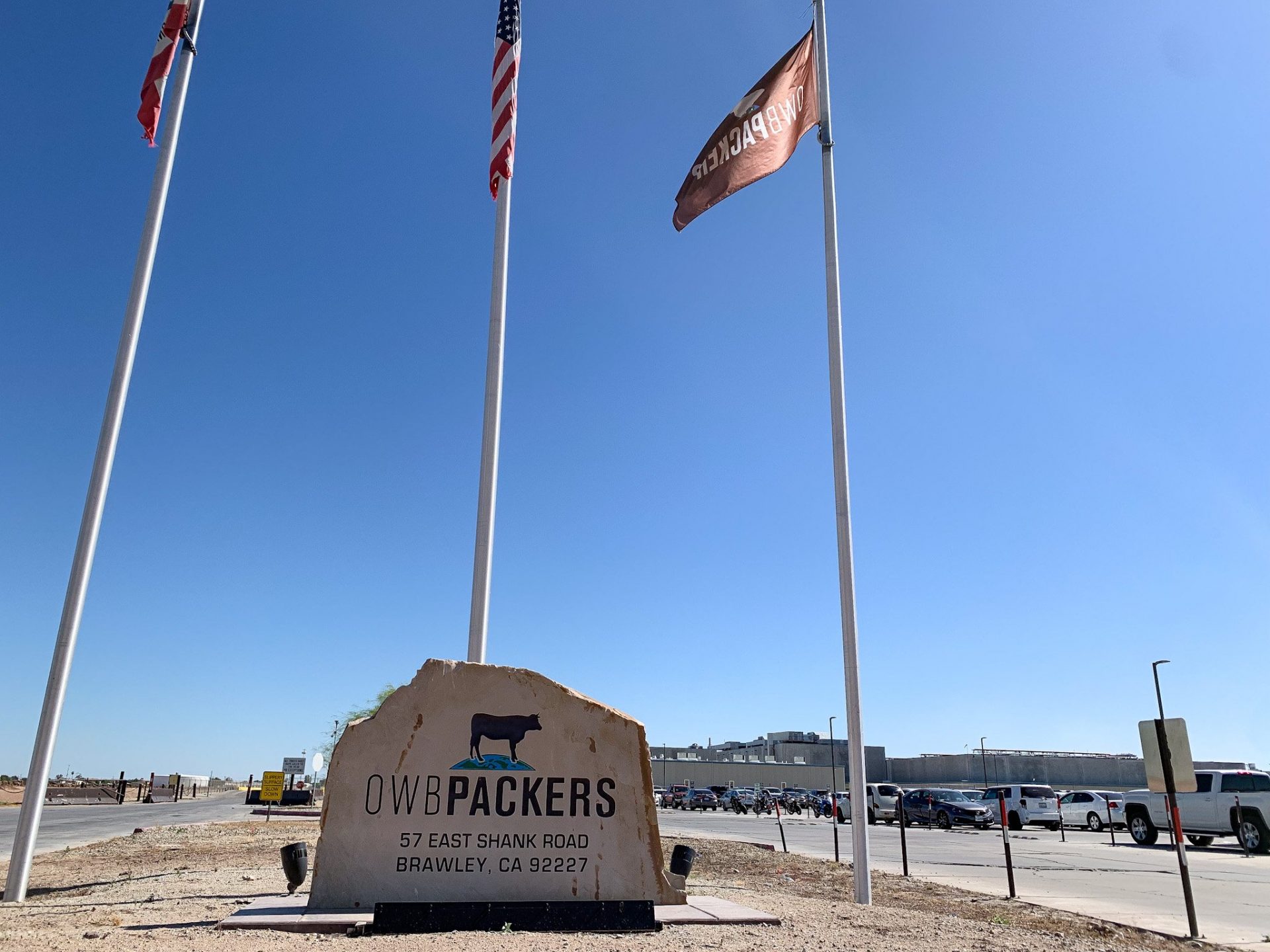 7
High-Demand Interconnection Challenges
Annual load growth is forecasted at roughly 2%
Mostly driven by electrification mandates
And growth in the Coachella Valley
IID’s load profile shows ample winter capacity but tight summer conditions
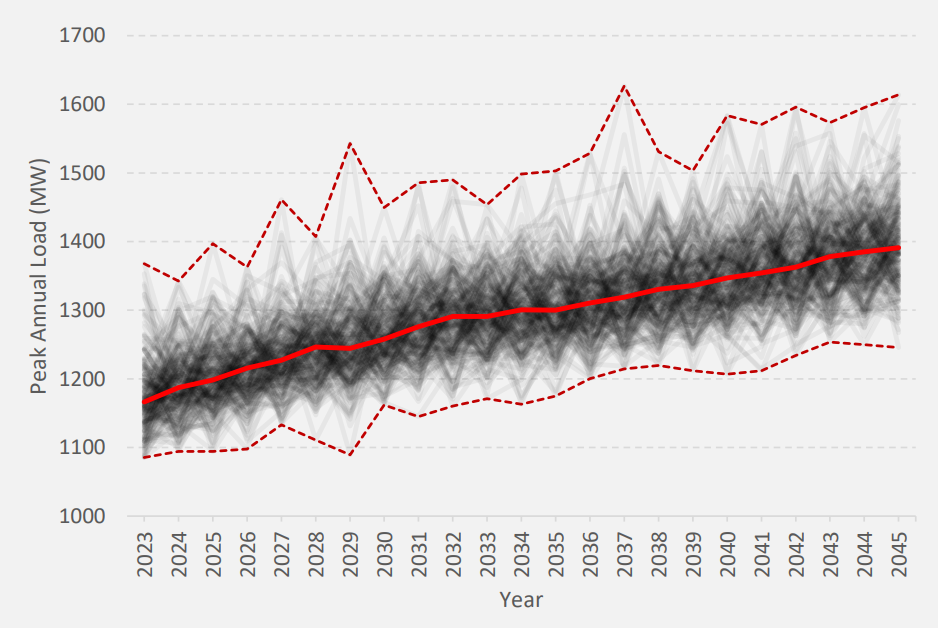 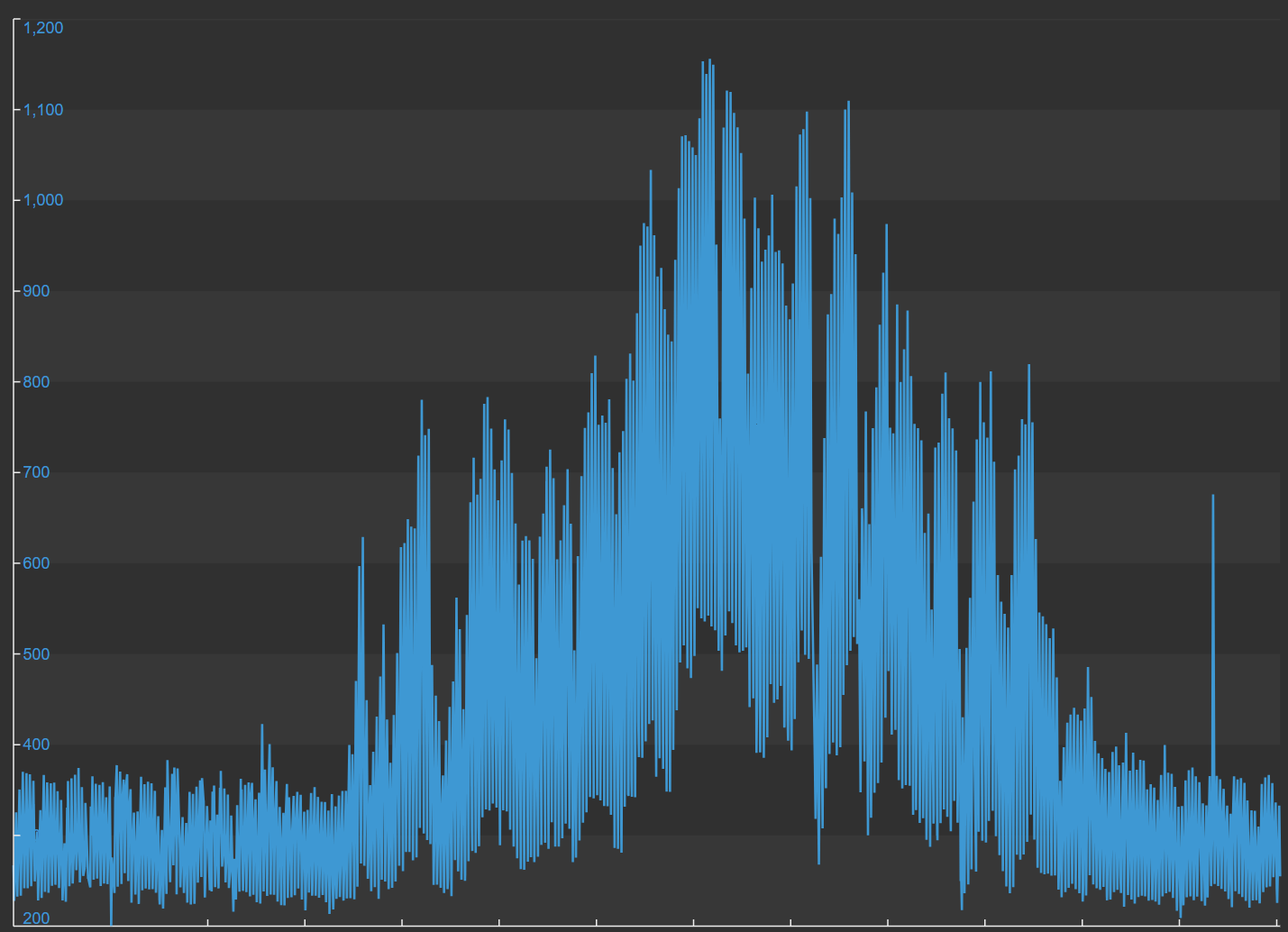 8
TCSP
Developers interested in more information on IID’s TCSP process they can contact TCSP@iid.com
The application can be found on IID’s website under Power Department and New Construction tab
www.iid.com/power/new-construction
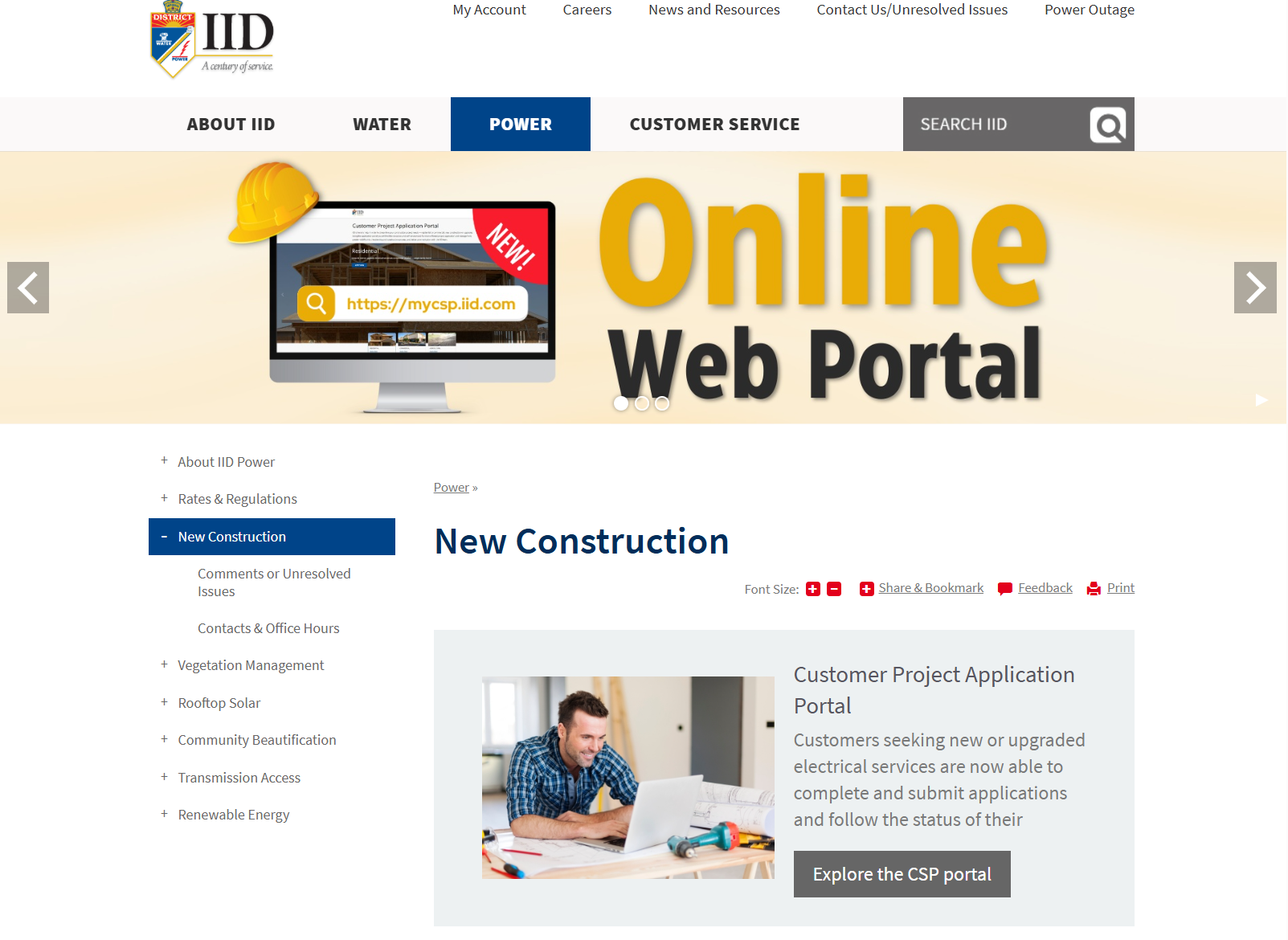 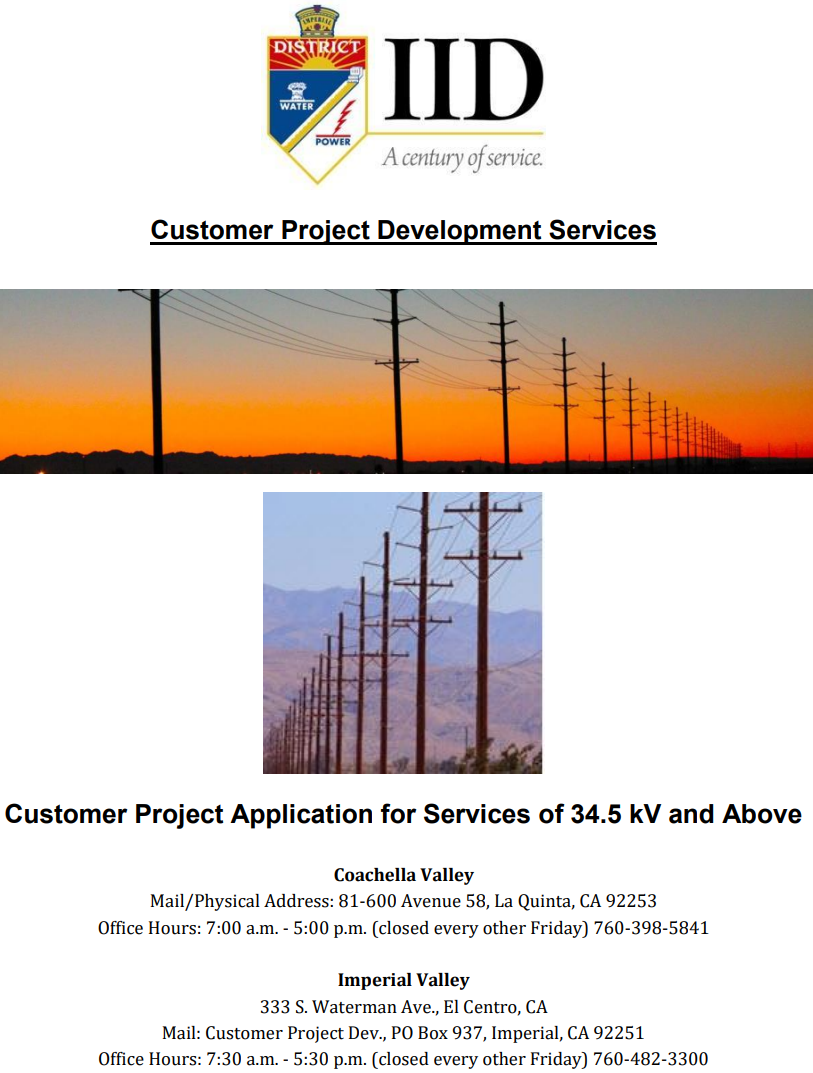 9
Questions
Contact: 
Paul Rodriguez
prodriguez@iid.com